Министерство образования РМПортфолио Депутатовой Татьяны Федоровны преподавателя живописного отделенияМБУДО «Детская художественная школа №4» г. о. Саранск
Дата рождения: 22.08.1971 г.
Профессиональное образование: Ичалковское педагогическое училище 
им. С. М. Кирова, художественно-графическое отделение
- Мордовский государственный педагогический институт им. М. Е. Евсевьева, кафедра художественного образования
Стаж педагогической работы (по специальности):  31год
                                                    в данной должности:  28 лет
                                                   в данном учреждении: 28 лет
Общий трудовой стаж:  31 год
Наличие квалификационной категории: Высшая квалификационная категория
Дата последней аттестации: Приказ от 22.05.2017 г.
Результаты участия обучающихся в профессиональных конкурсах, проводимых под патронатом Министерств культуры
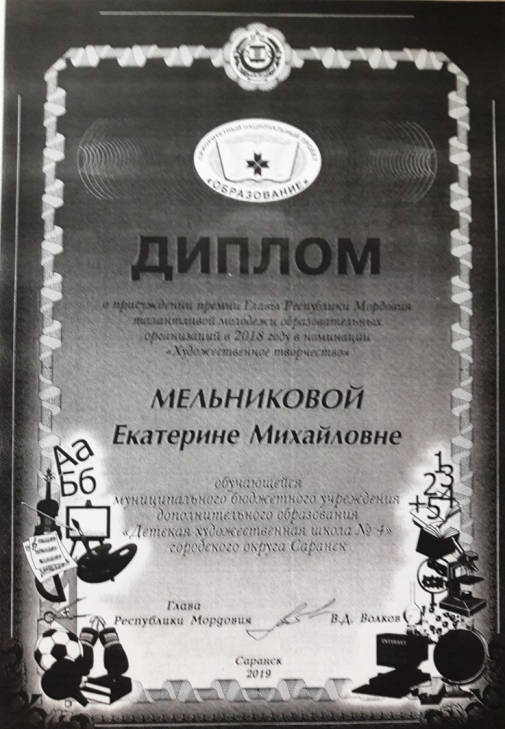 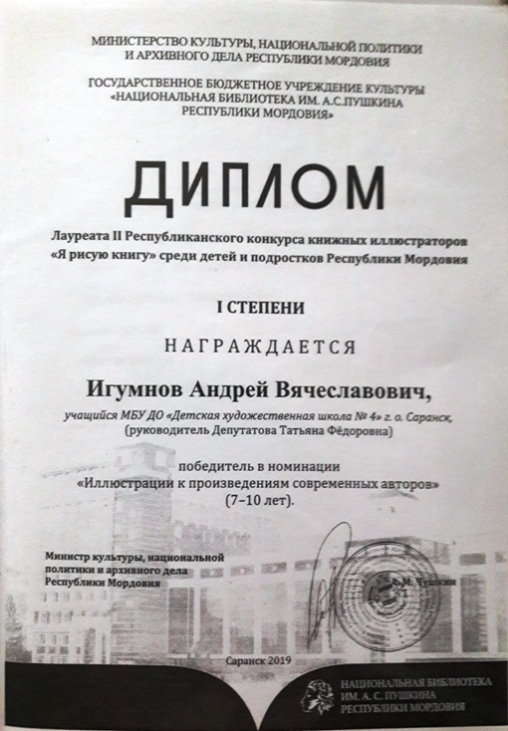 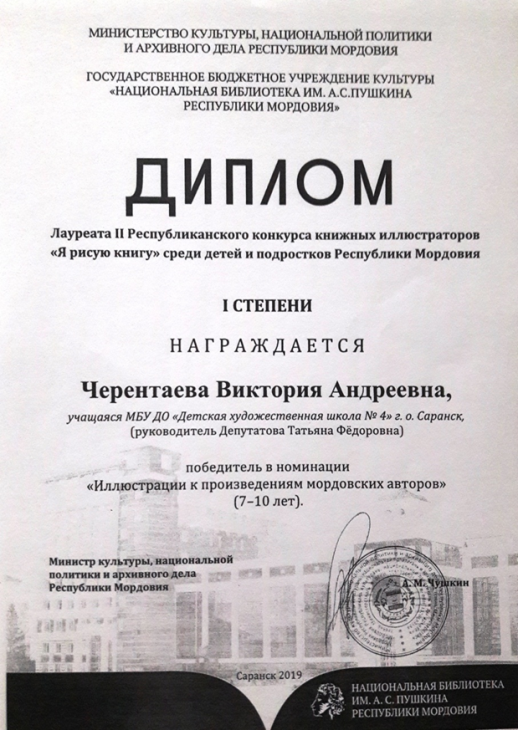 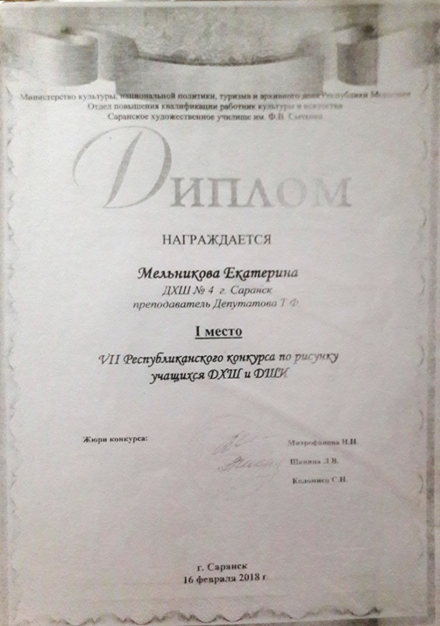 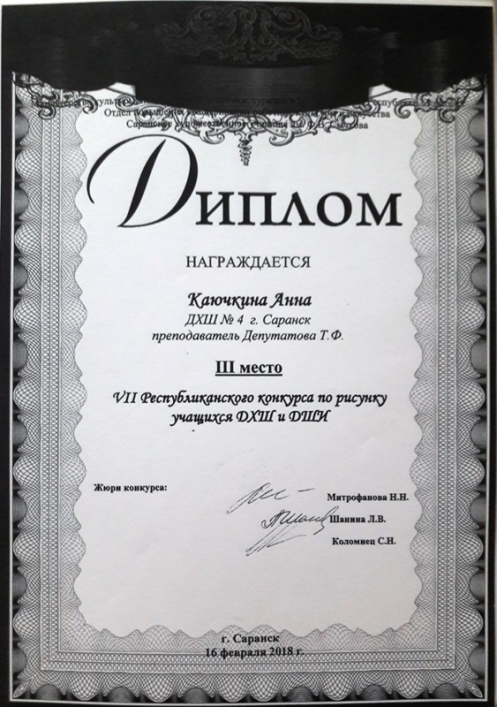 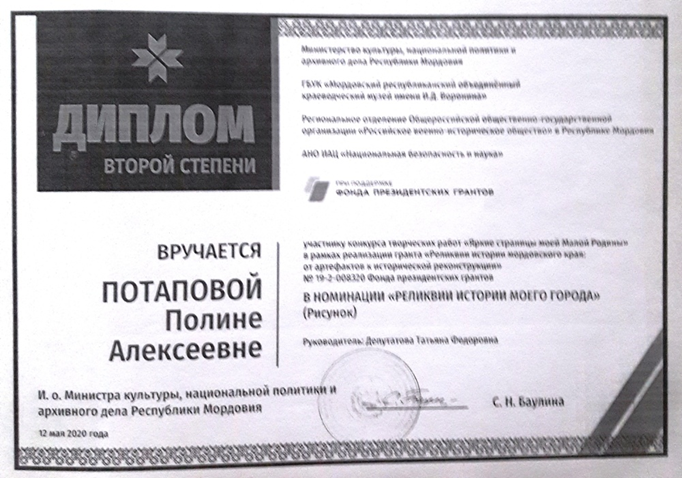 Результаты участия обучающихся в мероприятиях различных уровней по учебной деятельности: предметные олимпиады, конкурсы, фестивали, выставки-конкурсы.Международный и Всероссийский уровень
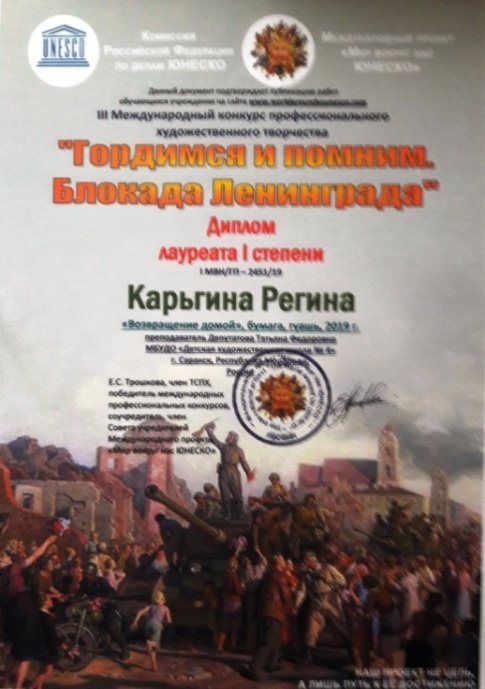 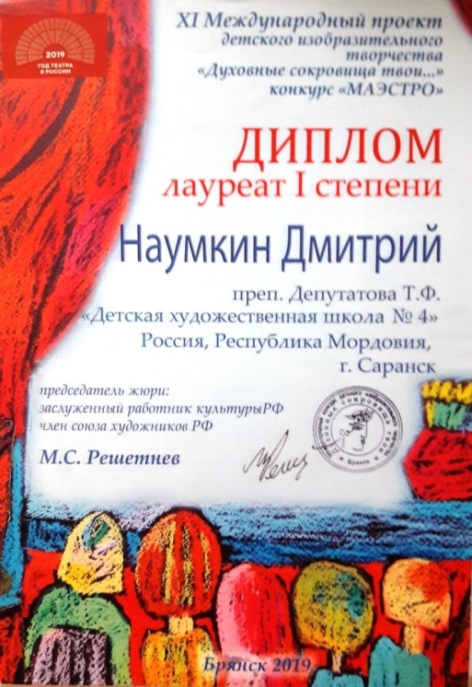 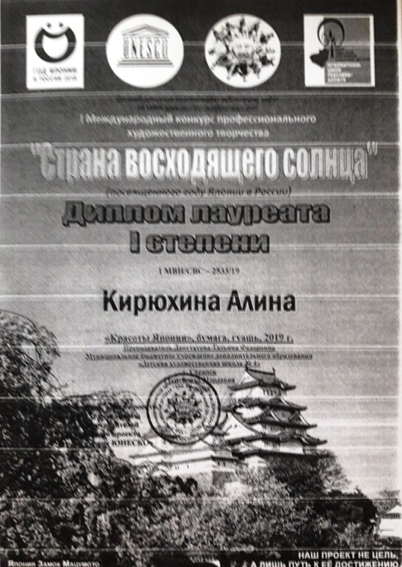 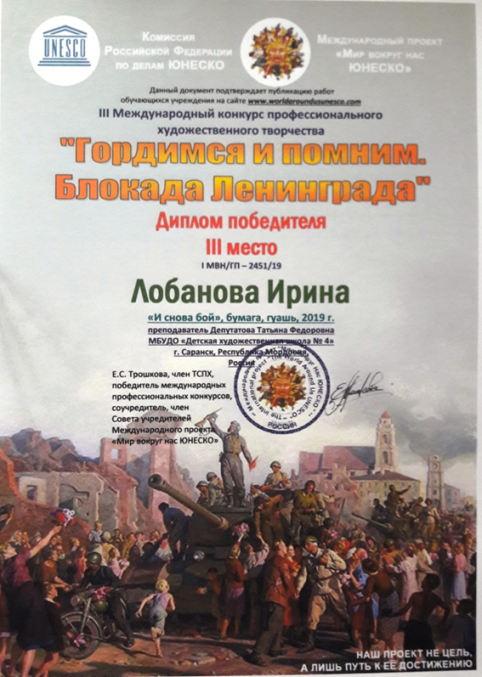 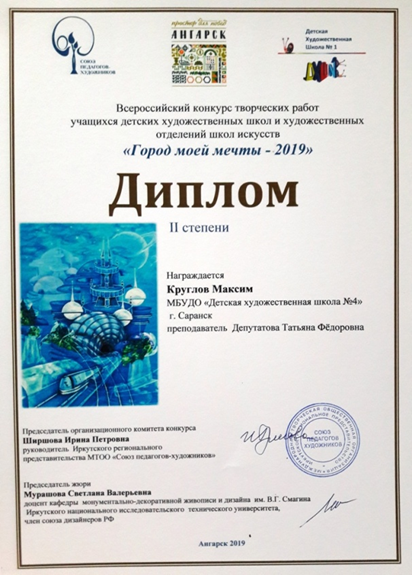 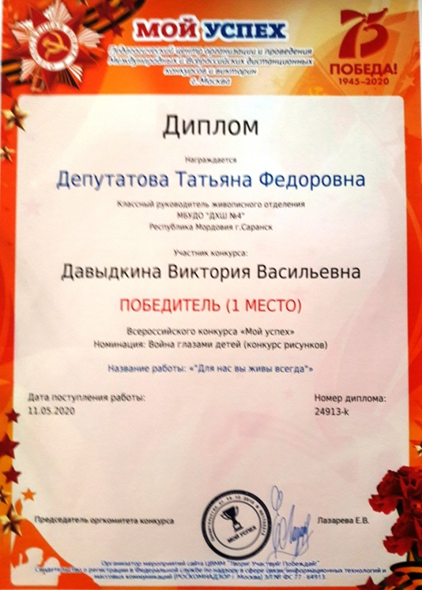 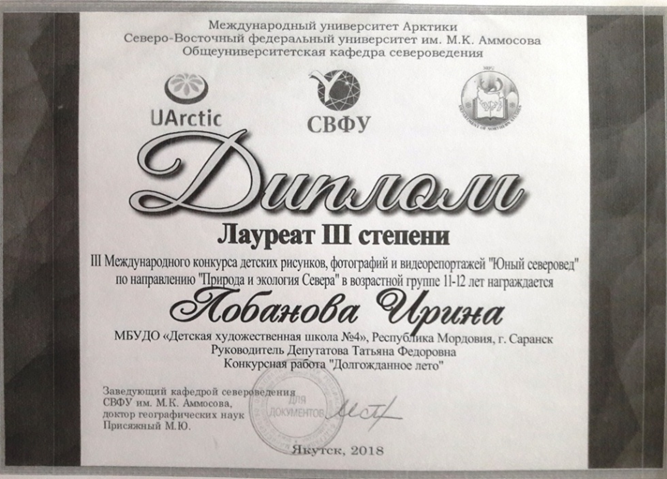 Результаты участия обучающихся в мероприятиях различных уровней по учебной деятельности: предметные олимпиады, конкурсы, фестивали, выставки-конкурсы.Республиканский уровень
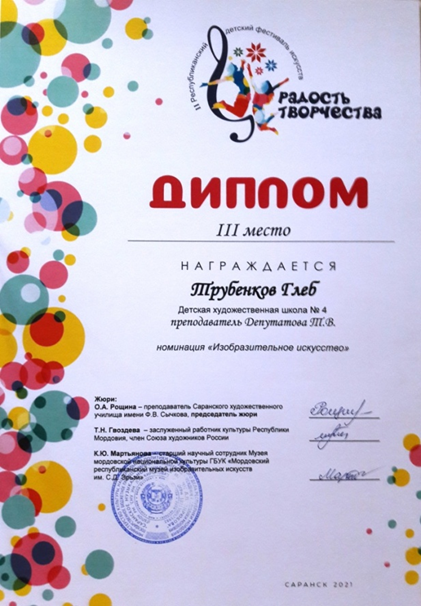 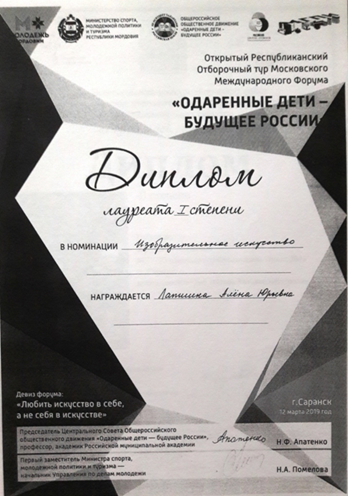 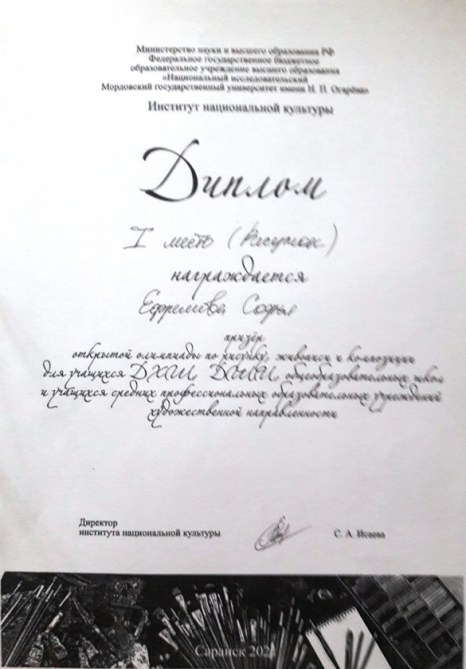 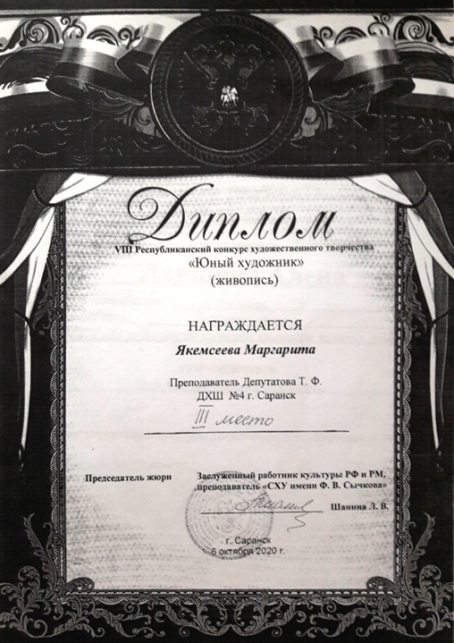 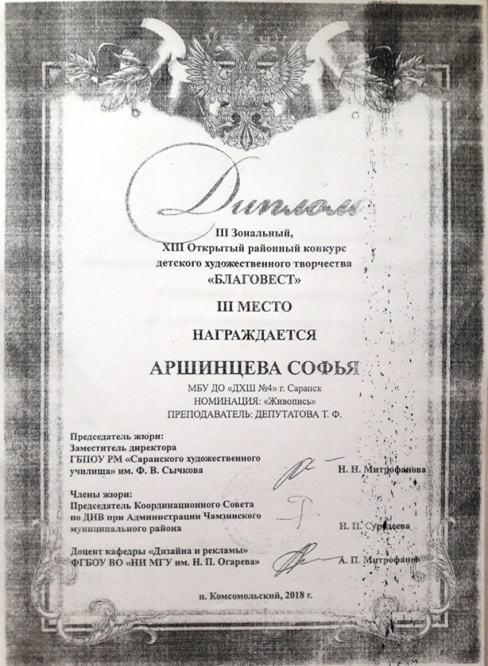 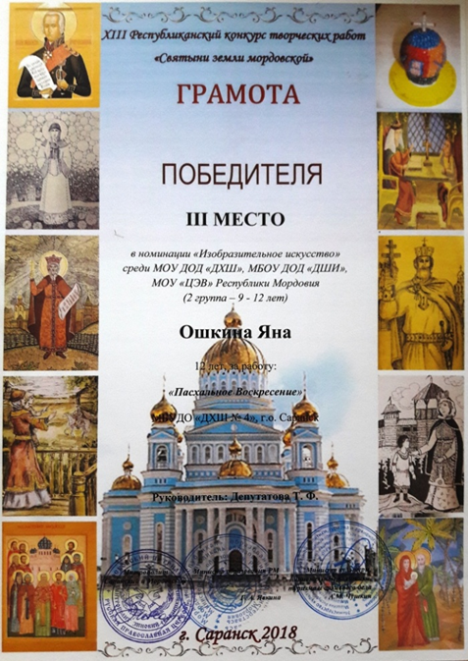 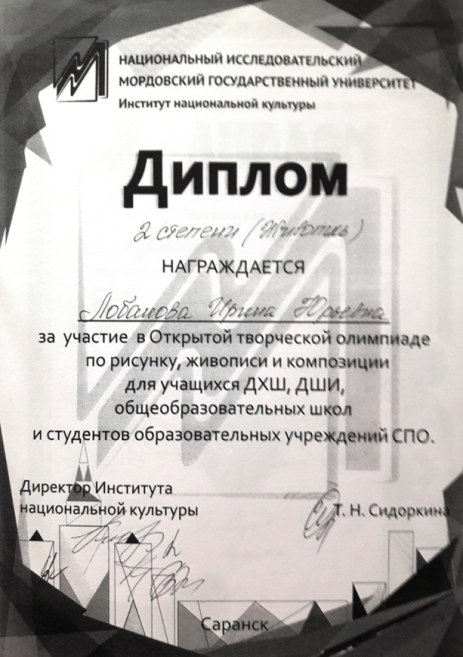 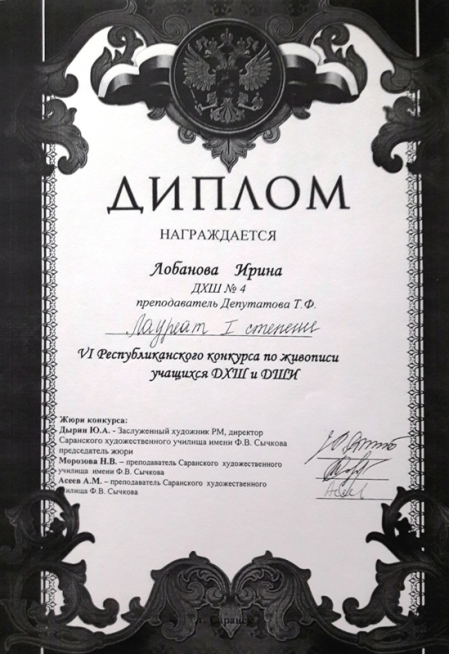 Результаты участия обучающихся в мероприятиях различных уровней по учебной деятельности: предметные олимпиады, конкурсы, фестивали, выставки-конкурсы.Городской  уровень
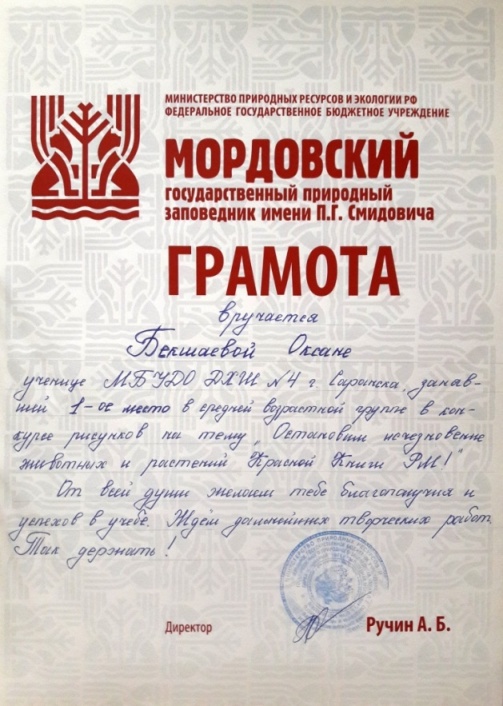 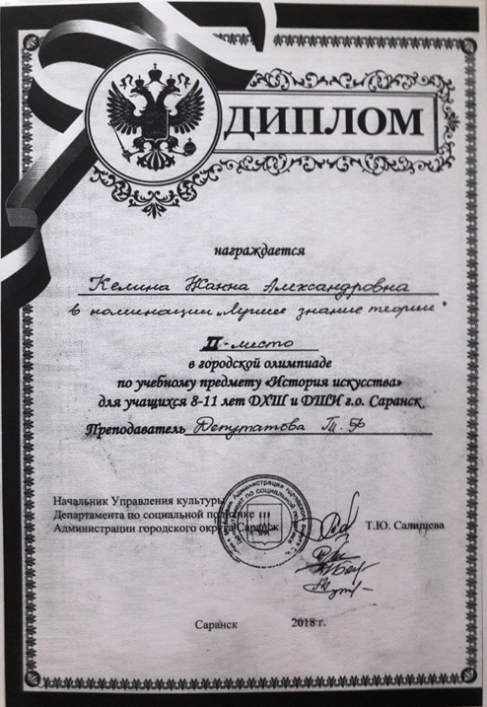 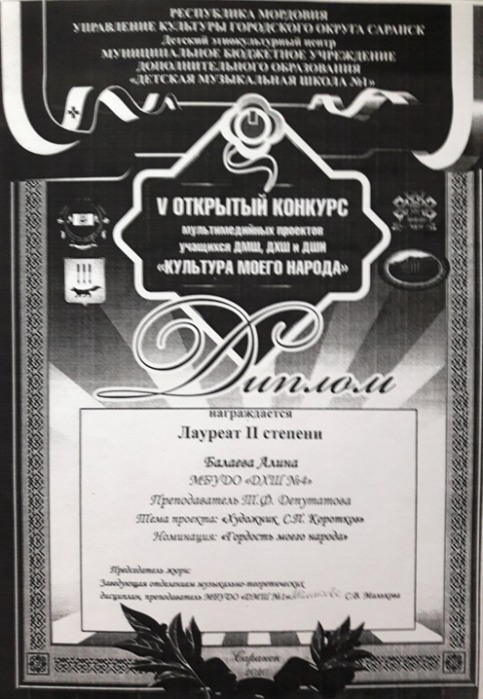 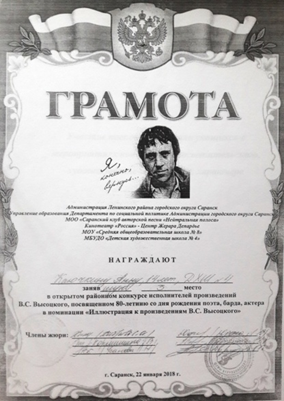 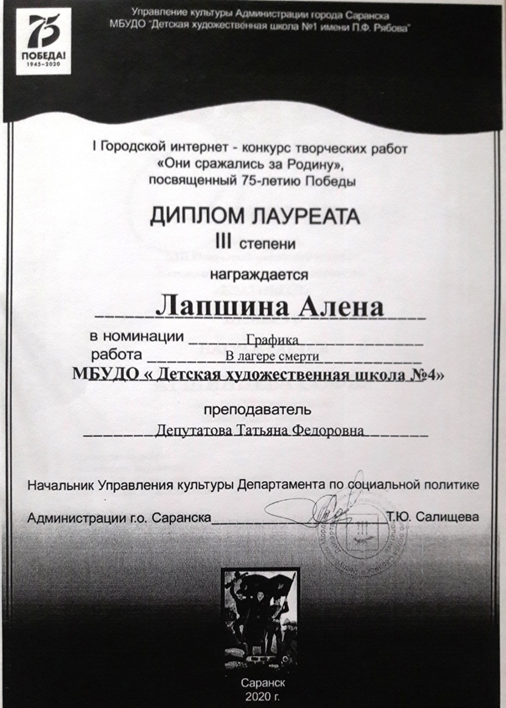 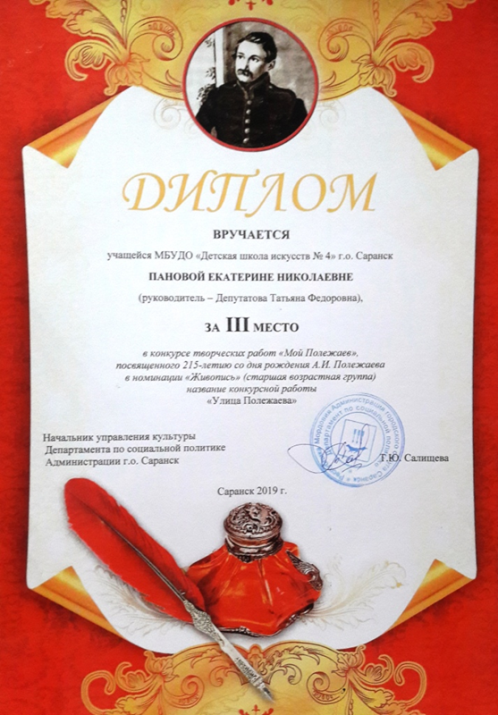 Количество учащихся, принимающих участие в конкурсах, фестивалях, выставках различного уровня за межаттестационный период
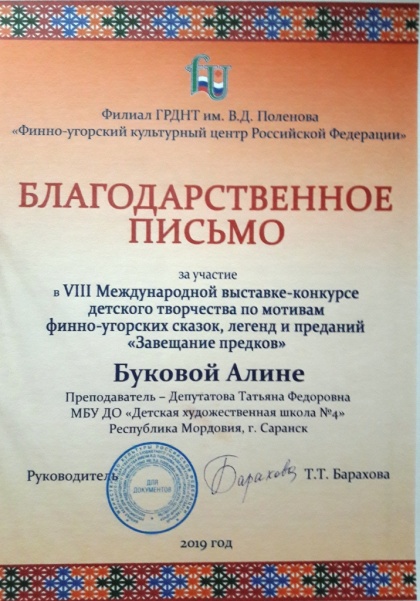 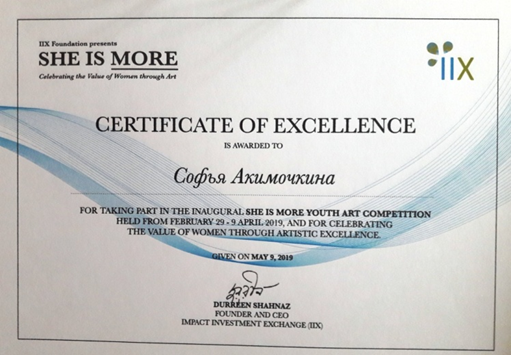 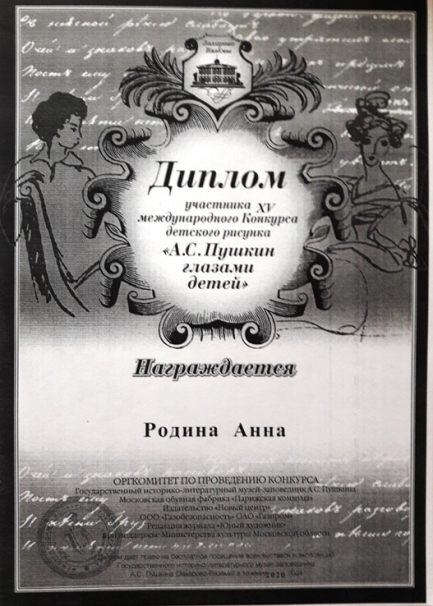 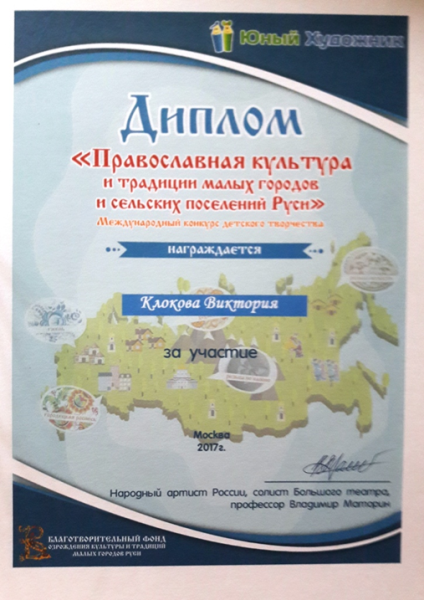 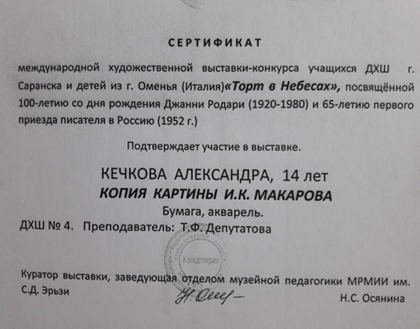 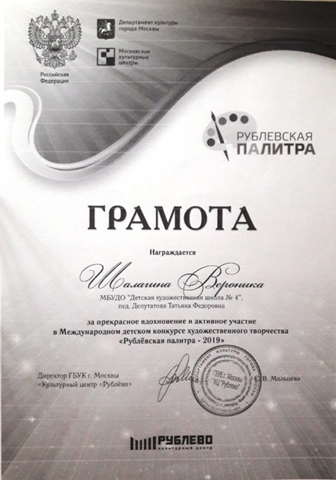 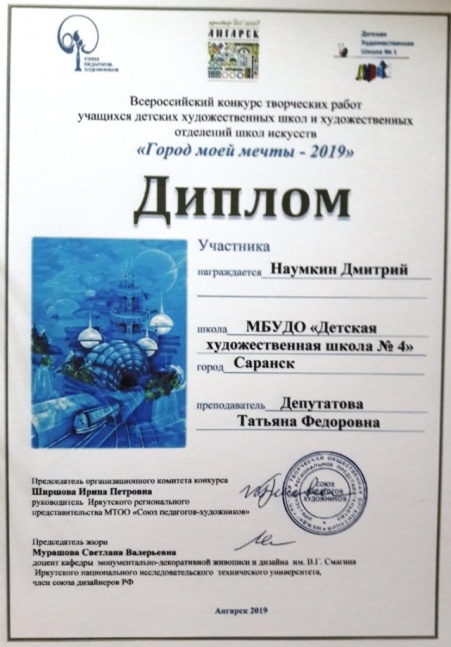 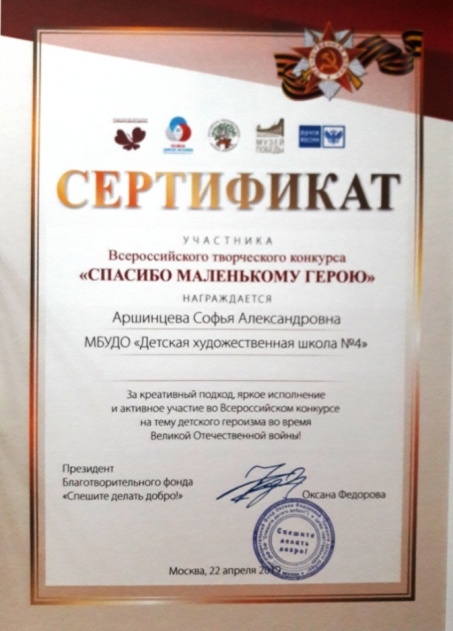 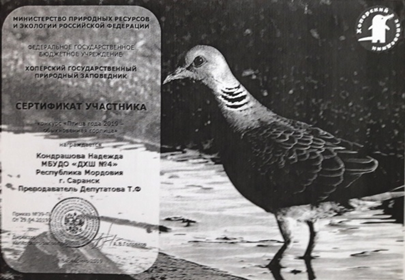 Количество учащихся, принимающих участие в конкурсах, фестивалях,, выставках различного уровня за межаттестационный период
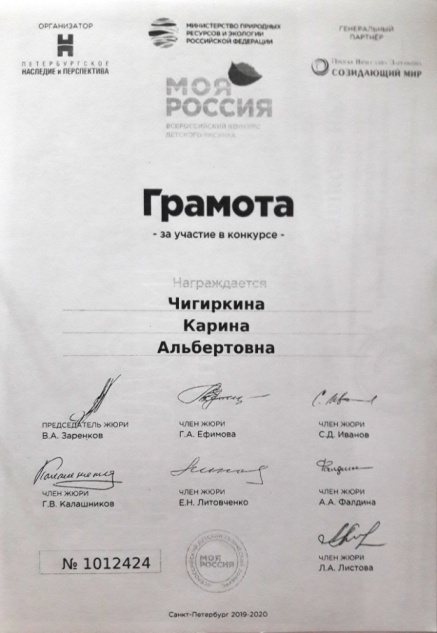 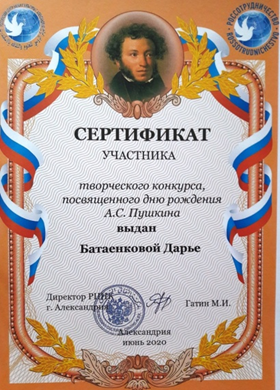 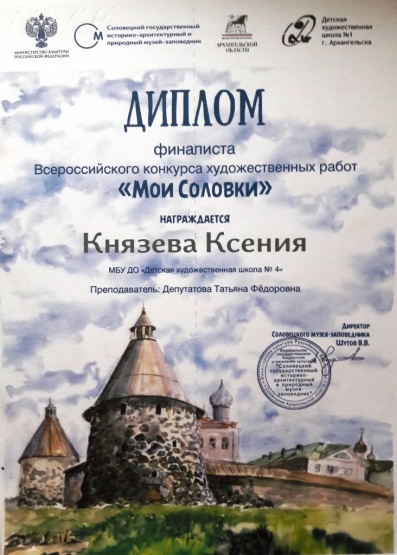 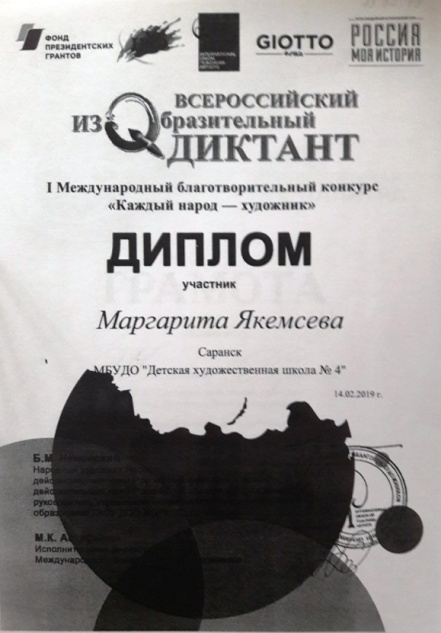 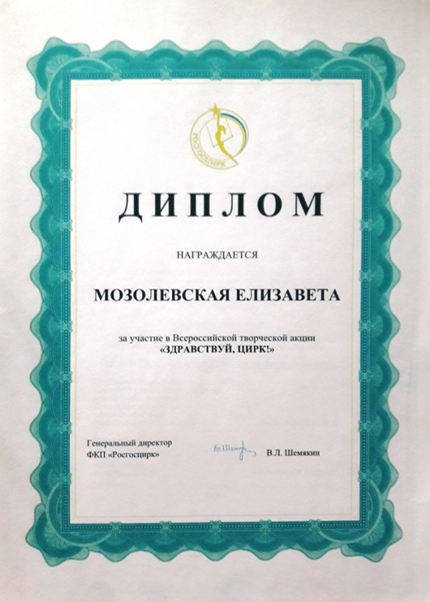 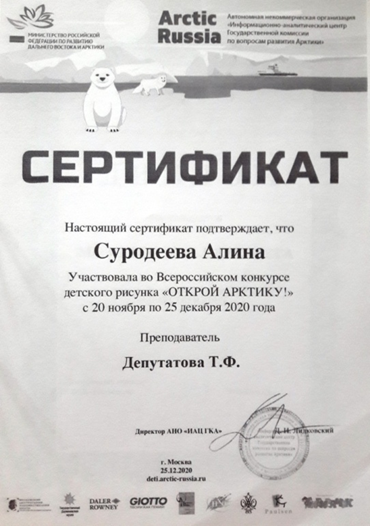 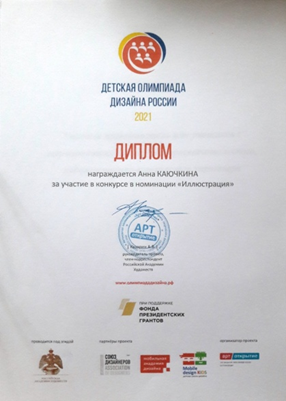 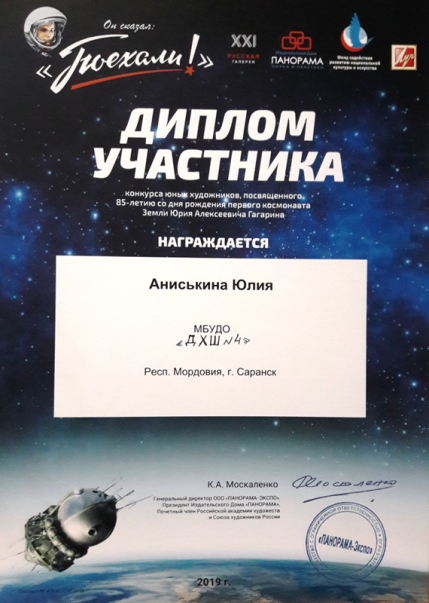 Количество учащихся, принимающих участие в конкурсах, фестивалях,, выставках различного уровня за межаттестационный период
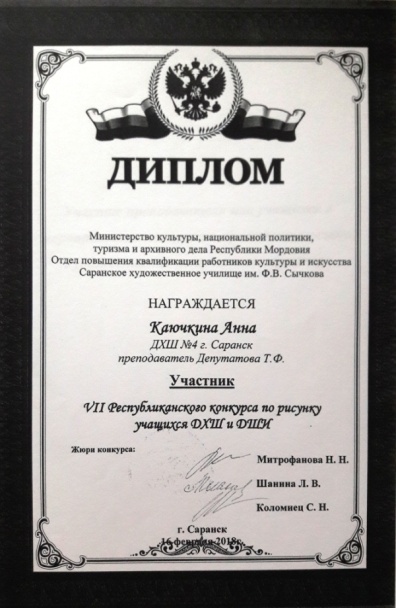 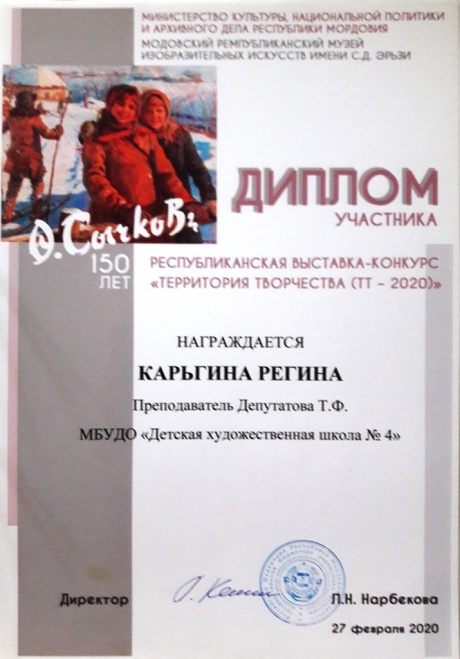 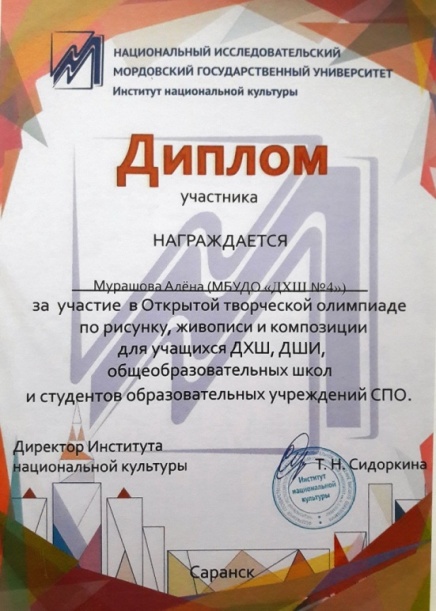 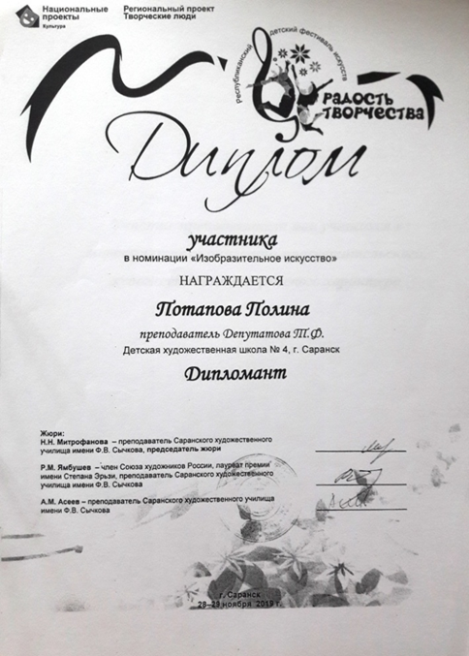 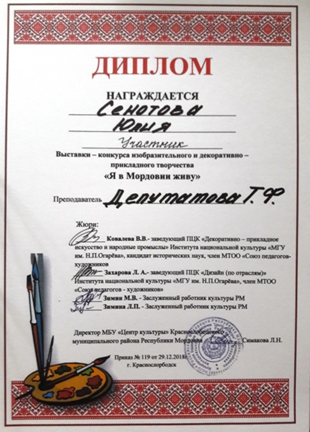 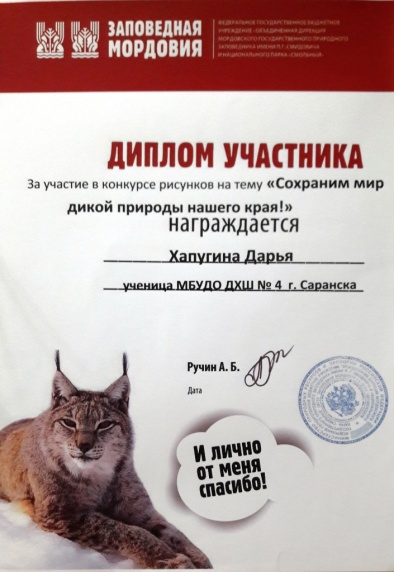 Участие преподавателя или учащихся в мероприятиях художественно-творческого характера
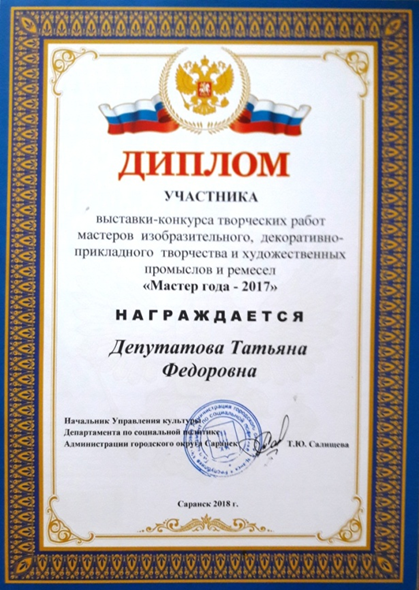 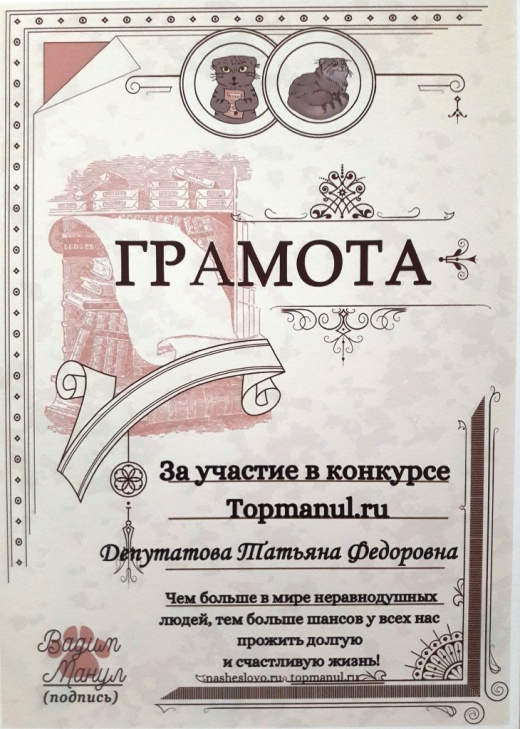 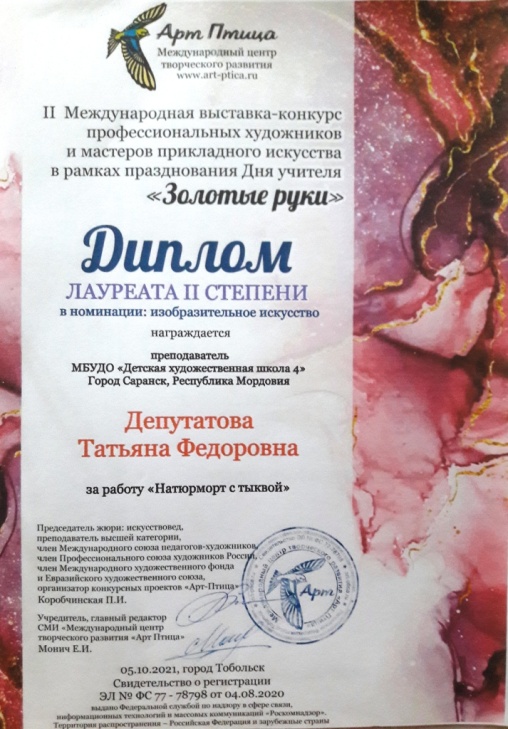 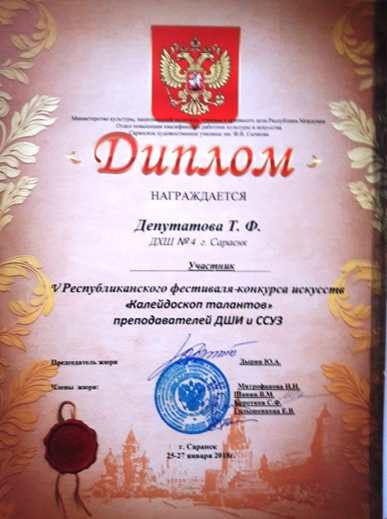 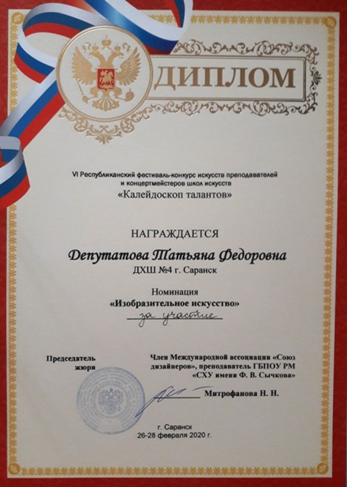 Поступление учащихся в ССУЗы, ВУЗы
Признание высокого профессионализма, наличие грамот, благодарственных писем, полученных за работу преподавателя (за межаттестационный период). Международный уровень
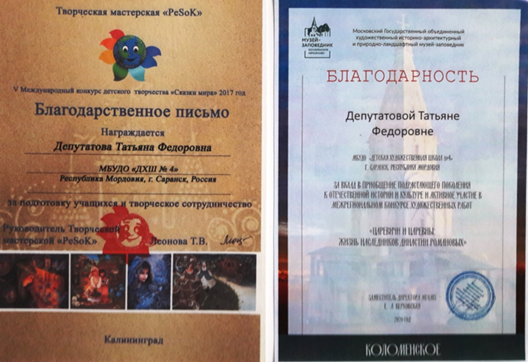 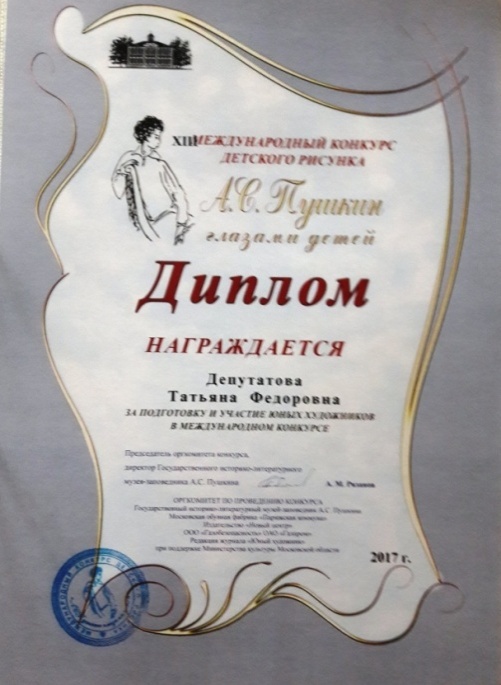 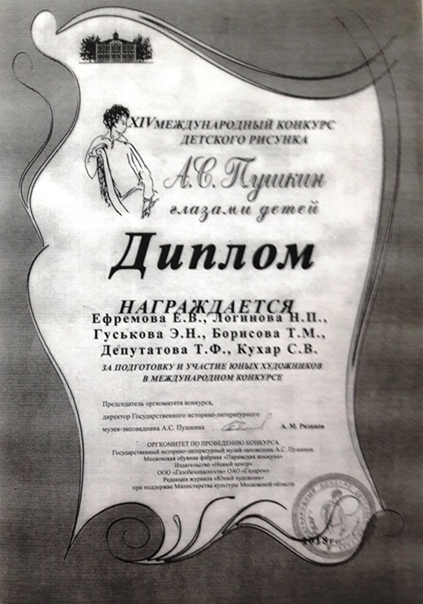 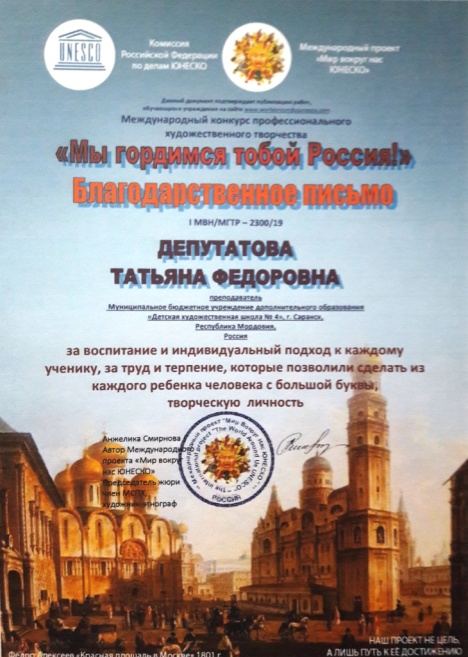 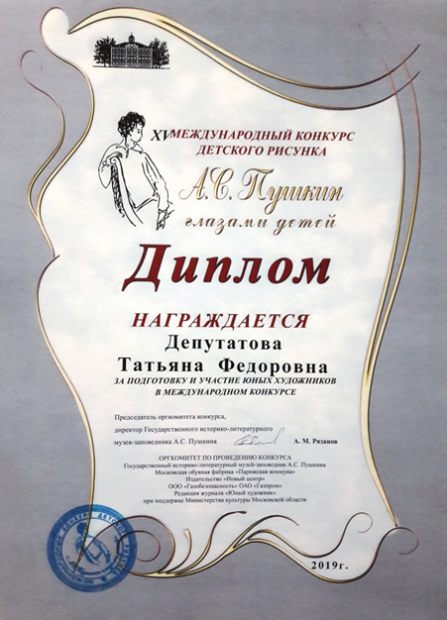 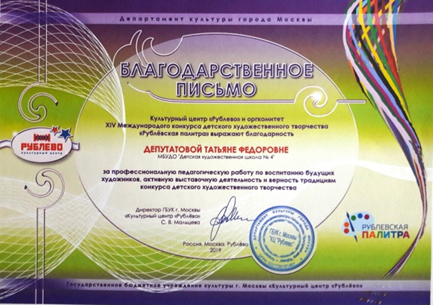 Признание высокого профессионализма, наличие грамот, благодарственных писем, полученных за работу преподавателя (за межаттестационный период). Всероссийский уровень.
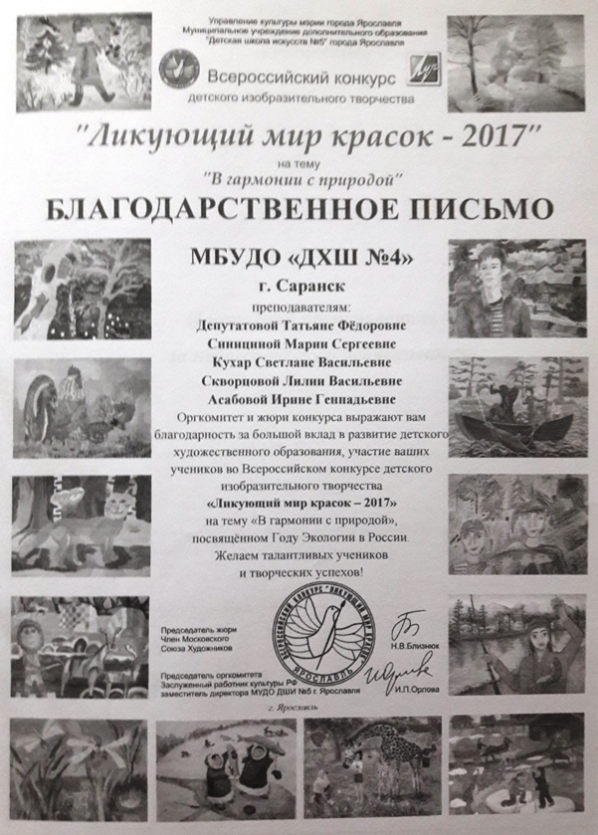 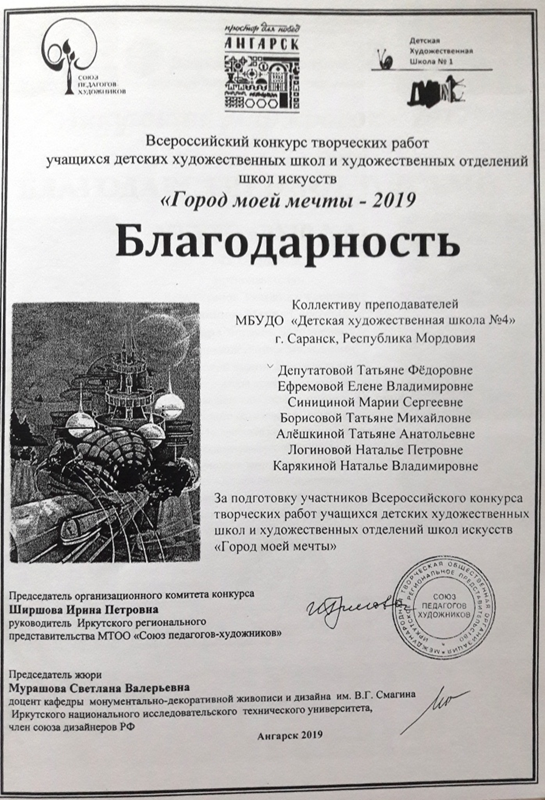 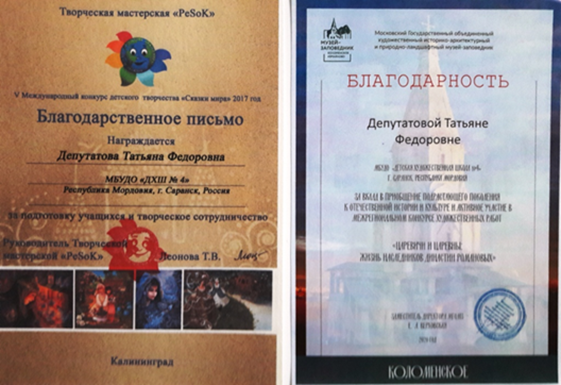 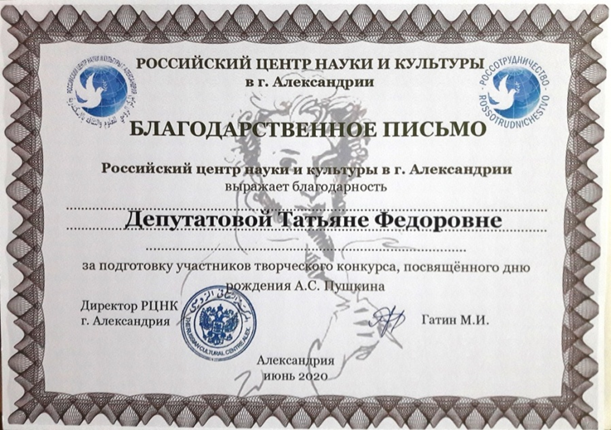 Признание высокого профессионализма, наличие грамот, благодарственных писем, полученных за работу преподавателя (за межаттестационный период). Республиканский и городской уровни
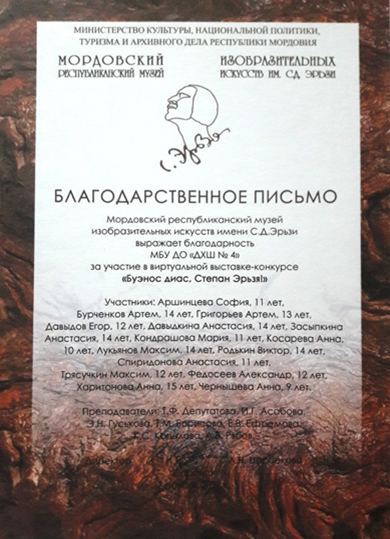 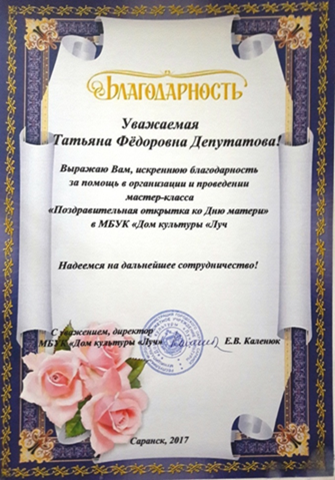 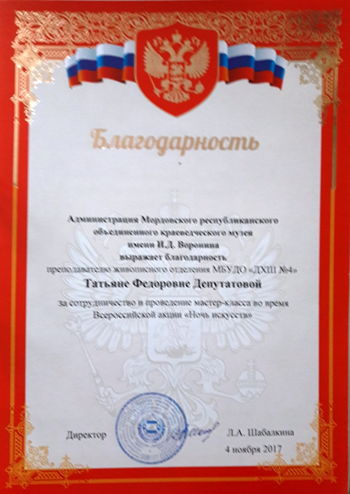 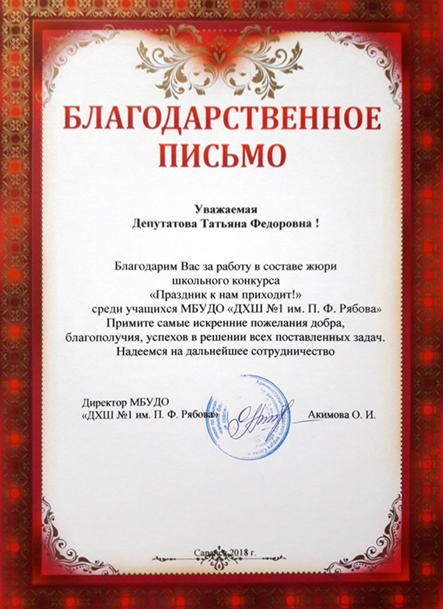 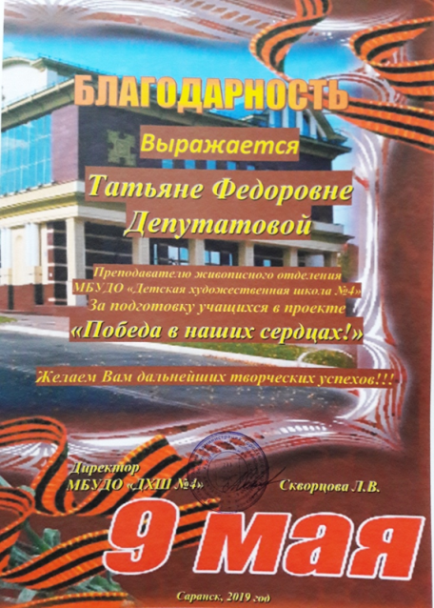 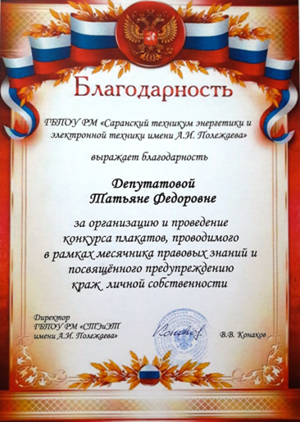 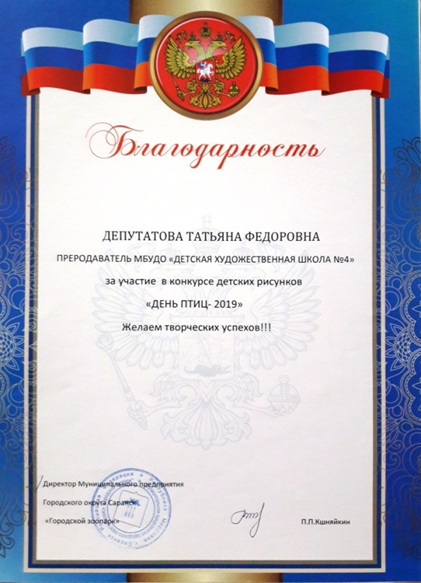 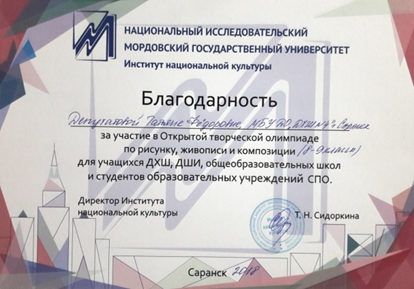 Наличие наград (грамот, благодарственных писем), полученных за работу в области культуры и искусства
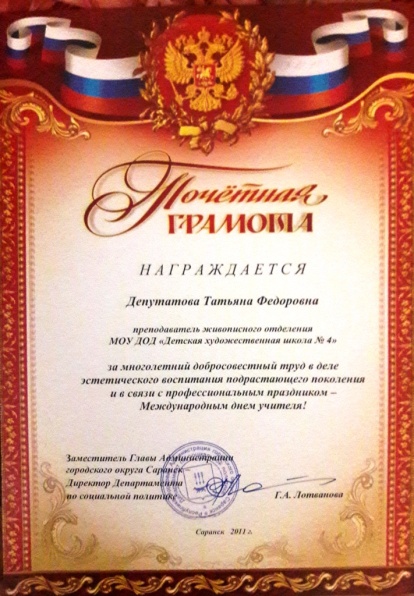 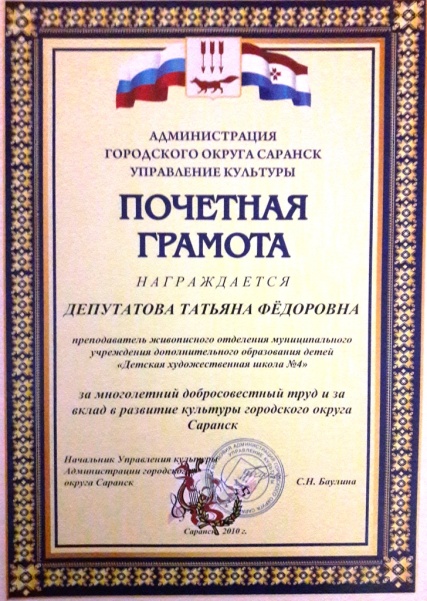 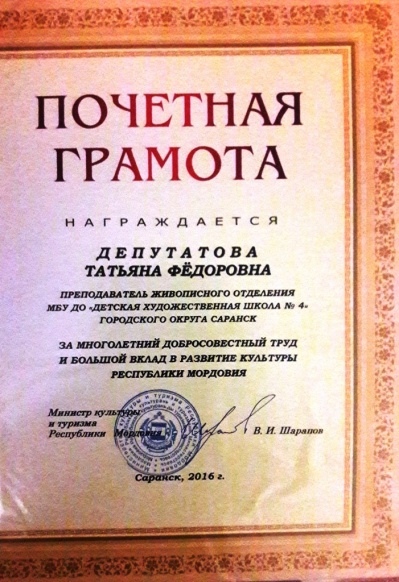 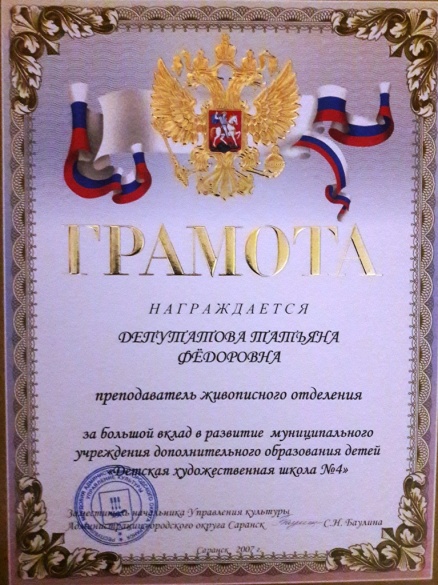 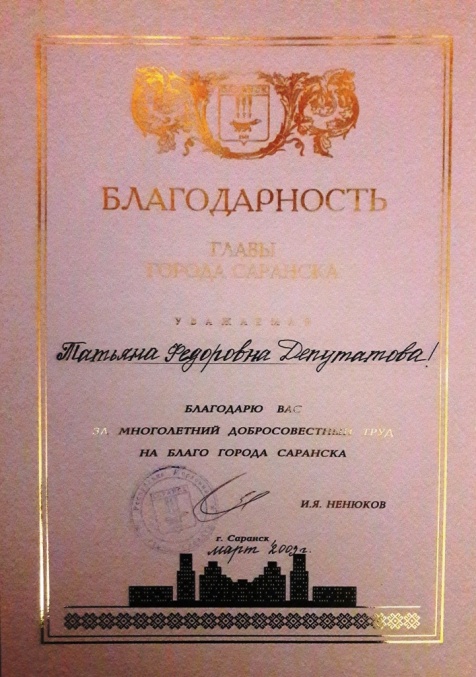 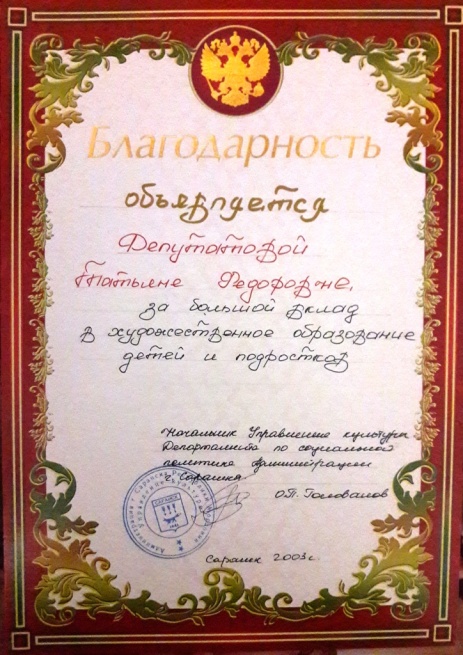 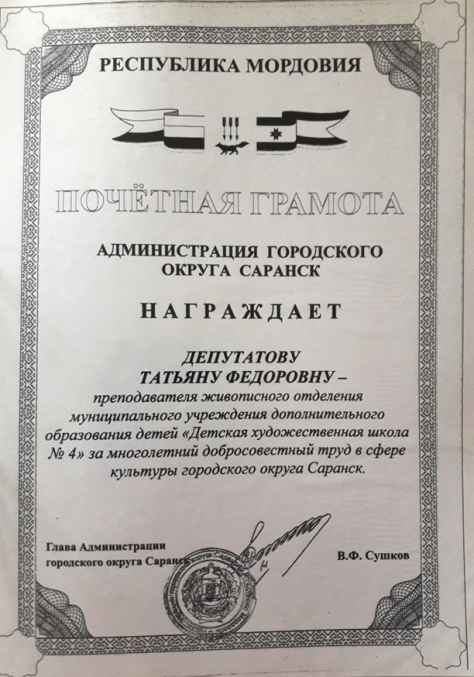